Dinamikai modellek a biológiábanI. gyakorlat
Juhász János
juhja@digitus.itk.ppke.hu
Hartdégen Márton
hartdegenmarton@gmail.com
2015.02.12.
Előszó - követelmények
Részvétel, ZH, Házi feladat
Matlab® (miért?)
BEADANDÓ:Tavaszi szünetig: március 30. előtt kerül kiírásraHonlapról letölthető lesz
A gyakorlat célja: Az előadásokon vett példák mélyebb megértése, implementálása Matlab® környezetben,,játszás a paraméterekkel”Adva lesz egy előre megírt keretrendszer
[Speaker Notes: Miért?:
Több egy kép ezer szónál. (és főleg integráljelek, paraméterek és deriváltak sokaságánál)]
Elméleti bevezető I.
Diffúzió!
Elméleti bevezető II.
Diffúzió?!
Elméleti bevezető III.
Diffúzió
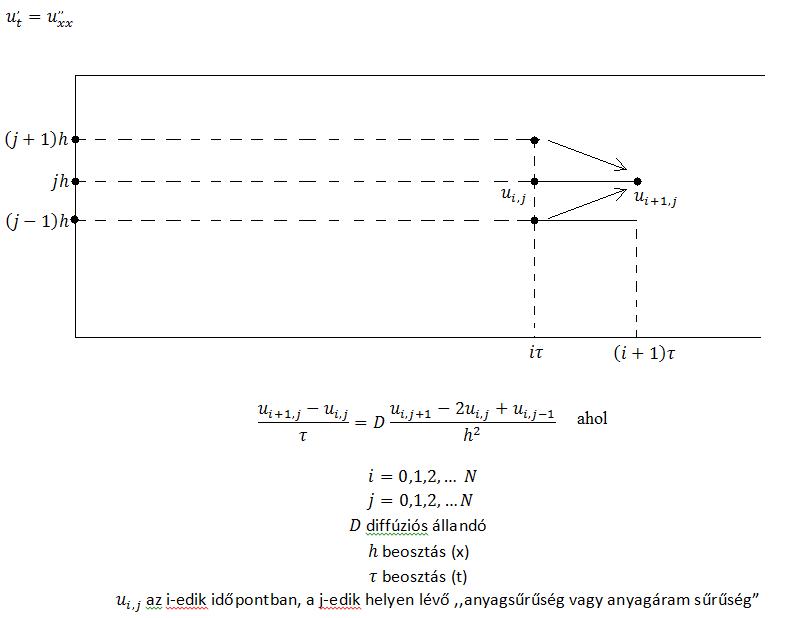 I. Gyakorlat anyaga
Implementáljuk Matlab-ban a következő egyenleteket!




A paraméterek változtatásával vizsgáljuk meg a rendszer általános működését!
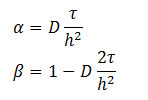 Matlab® kiegészítés I.
figure
grid on/off
for i = 1:0.1:10end
if/else
plot()
ylim
xlim
title()
waitforbuttonpress
pause
Matlab® kiegészítés II.
Bela = zeros(1,10)
eig()
max()
abs()
length()
mesh()
imagesc()
caxis()